Р А З М Ј Е Р А- утврђивање -
Примјер 1.
Дуж MN је 12 cm, подијељена је  тачком А на два дијела у размјери  1:3. Одреди те дијелове.
Нека је А диобна тачка .
Тада је MA : AN = 1 : 3, пa je MA =1k и AN = 3k,  MN=12cm
Даље из MA +AN =MN добијамо :
              k+3k=12cm
                   4k= 12cm
                      k=3cm    да су одсјечци MA = k=3cm, 
                                                                        AN = 3k=33=9cm
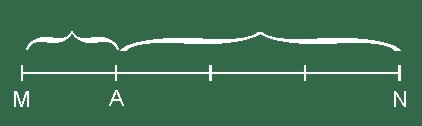 Примјер 2.
Колико је растојање између мјеста A и B ако њихово растојање на географској карти размјере 1:100 000 износи 13,4 cm?
d – удаљеност на карти 
d= 13,4 cm
D – удаљеност у природи
D=?                               .
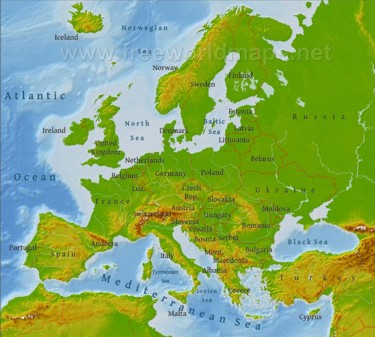 D = 13,4 cm 100 000 = 1 340 000 cm =
    =13 400 m= 13,4 km
Одговор :Тражено растојање је 13,4 km
Примјер 3.
У једном одјељењу има 30 ученика. Сви, осим четири ученика који се не баве спортом, тренирају по један спорт -пливање, фудбал или одбојку. Зна се да је однос ученика који се баве наведеним спортовима, редом 2 : 5 : 6 . Колико ученика тренира пливање, колико фудбал, а колико одбојку?
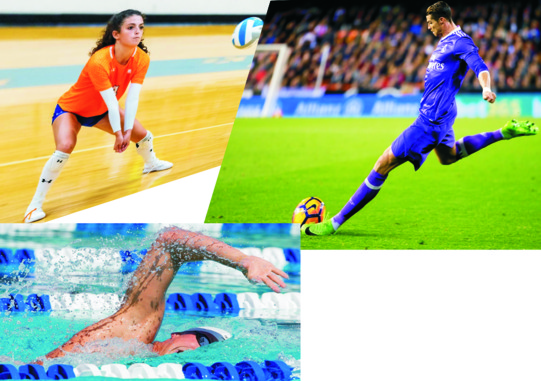 30-4= 26 (26 ученика се бави спортом)
Оно што знамо да је : 
П : Ф : О = 2 : 5 : 6
П = ? Ф = ? О = ?
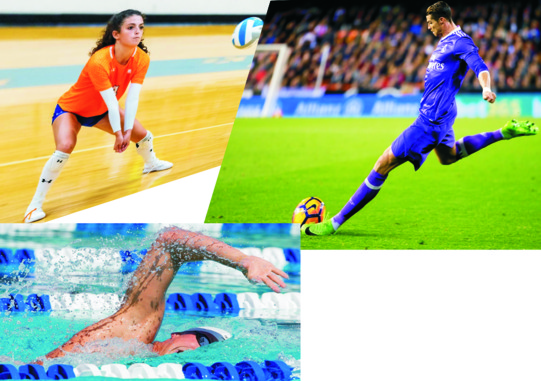 П=2k, Ф=5k, О=6k
П+Ф+О =26
2 k+5k+6k =26
13k=26     k=2
П=2k=22=4 ученика
Ф= 5k= 52=10 ученика
О = 6k=62=12 ученика
Одговор:
4 ученика тренирају пливање, 
10 ученика тренира фудбал, а 
12 ученика тренира одбојку.
Провјера:
П+Ф+О= 4 +10 +12 = 26
Домаћа задаћа:

Збирка задатака 
страна 97,   
задаци 714. а) и 718.,
страна 98,   
задатак 721. а)